iMarine: Accessing and Managing Biodiversity Data
Pasquale Pagano (CNR)
iMarine Technical Director
pasquale.pagano@isti.cnr.it
Concepts
iMarine - Just an overview
2
[Speaker Notes: “Visionary leaders articulate where a group is going, but not how it will get there – setting people free to innovate, experiment, take calculated risks,” - Wall Street Journal stories]
e-Infrastructure
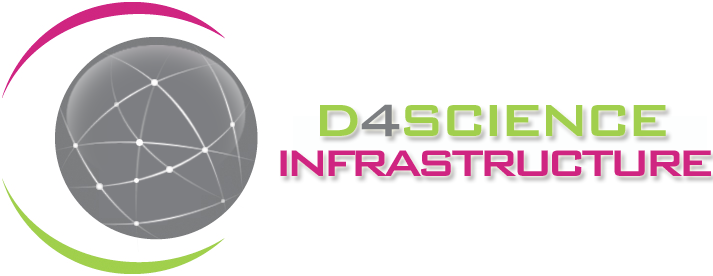 iMarine - Just an overview
3
[Speaker Notes: D4Science infrastructure: set of Generic and Domain/Goal Specific Services and Technologies configured to satisfy also a number of non-functional requirements for being scalable, fault-tolerant, secure, redundant, ….]
Infrastructure: key characteristics
Efficient and tailored storage technologies 

Computational environments dealing with the volume of the data

Elastic management of the resources, monitoring, alerting, recovery

Collaborative environment to support scientific communities

Rich portfolio of applications to perform access, validation, enriching, processing, sharing, and mash-up of data
iMarine - Just an overview
4
Infrastructure: Management as Service
iMarine - Just an overview
5
Infrastructure: Storage as Service
TB Currently Used
iMarine - Just an overview
6
Data Bonanza
Private Cloud
Standards
Policies
Commercial Cloud
Guidelines
Procedures
iMarine - Just an overview
7
[Speaker Notes: Use of all resources is regulated by policies, enforced by procedures, documented via guidelines and implemented exploiting standards.]
Infrastructure: Computing as Service
330 Cores Currently Allocated
iMarine - Just an overview
8
Is this enough?
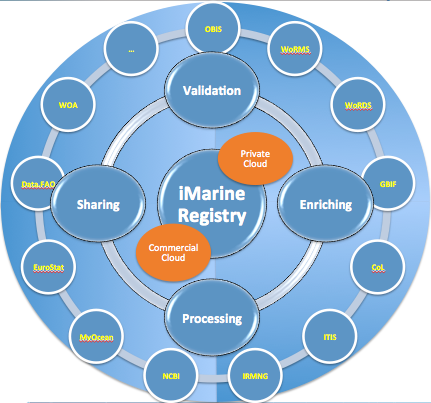 An ecosystem of participatory data e-Infrastructures 
Regulated by policies
Enabled by standards
Promoting not only access but mash-up of heterogeneous data
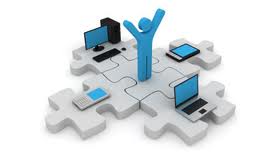 User centric
iMarine - Just an overview
9
Virtual Research Environment
iMarine is user-centric and workflow-oriented thanks to the gCube VRE technology

Virtual Research Environment (VRE) is 
a distributed and dynamically created environment 
where subset of data, services, computational, and storage resources 
regulated by tailored policies
are assigned to a subset of users via interfaces
for a limited timeframe
at little or no cost for the providers of the participatory data e-infrastructures
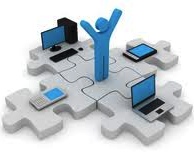 L. Candela, D. Castelli, P. Pagano (2013) Virtual Research Environments: An Overview and a Research Agenda. Data Science Journal, Vol. 12
iMarine - Just an overview
10
Statistical Manager
Statistical Manager is a set of web services that aim to:

Help scientists in performing biological or climate analyses

Supply precooked state-of-the-art algorithms as-a-Service

Perform calculations by using Cloud Computing approaches in a transparent way to the users

Share input, results, parameters and comments with colleagues by means of Virtual Research Environment in the D4Science e-Infrastructure
Setup and execution
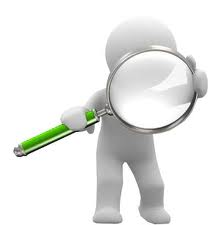 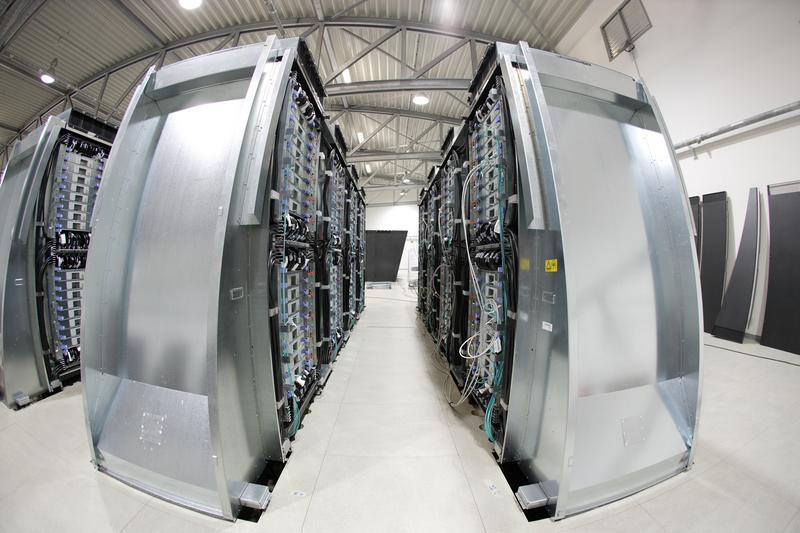 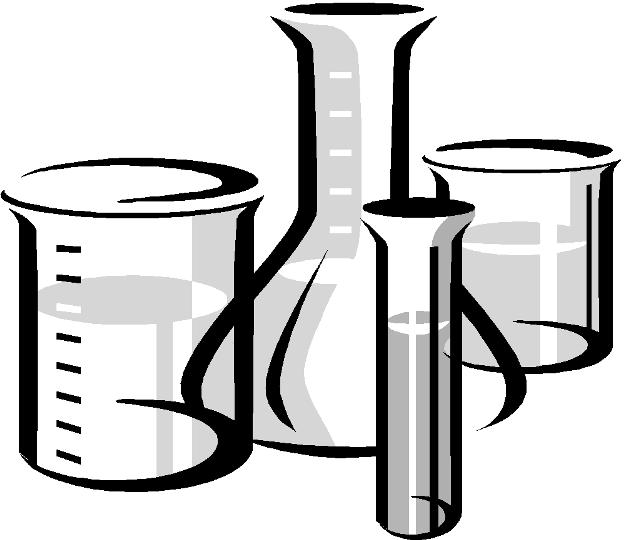 Statistical
Manager
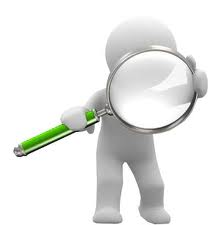 D4Science
Computational
Facilities
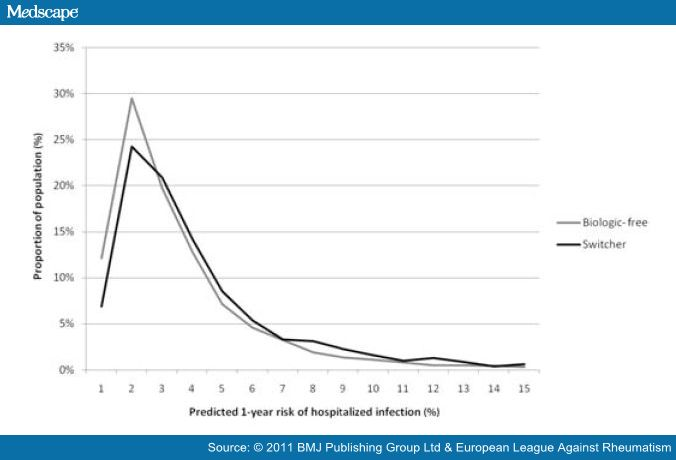 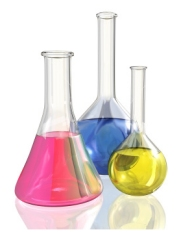 Sharing
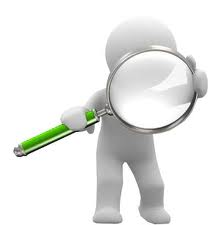 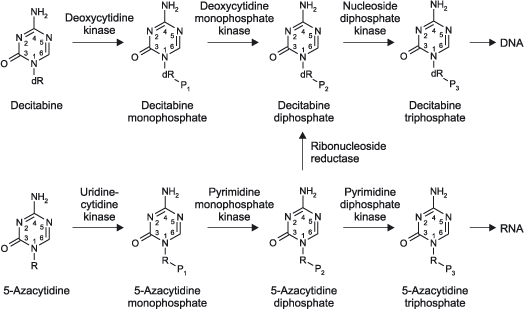 iMarine - Just an overview
11
Architecture
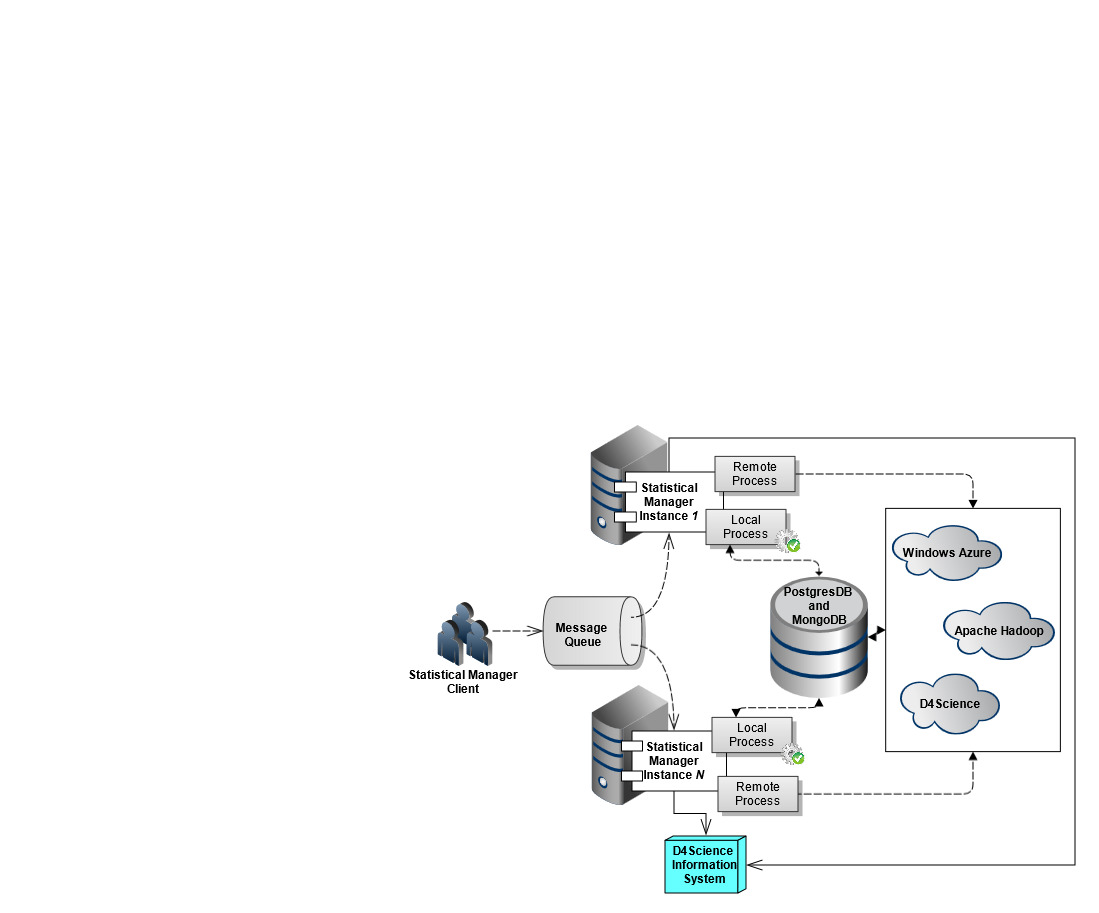 iMarine - Just an overview
12
Internal Work
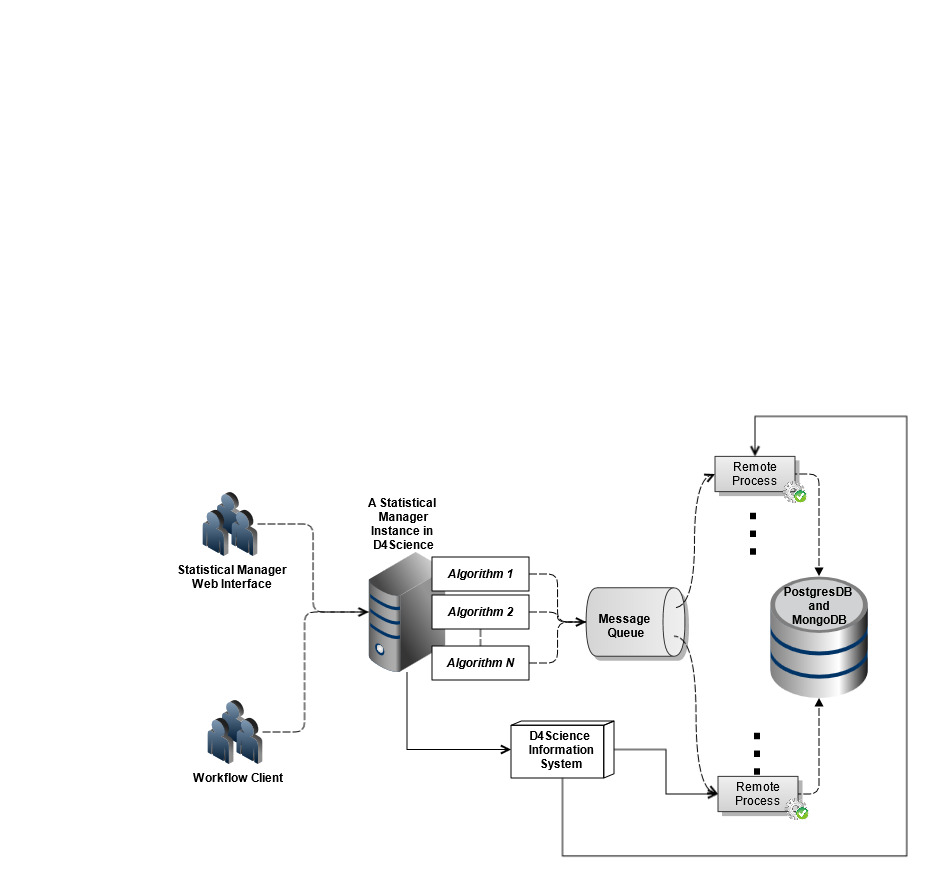 iMarine - Just an overview
13
Statistical Manager in D4Science
The Statistical Manager distributed computations may run on the D4Science Infrastructure:

D4Science WNs are VMs equipped with the gCube Container running the gCube Executor Web Service

Executables and Input are remote downloaded (MongoDB and Postgresql)

Tasks queue is implemented trough Messaging (ActiveMQ)
iMarine - Just an overview
14
Statistical Manager  & DIRAC
The Statistical Manager exploits the assigned D4Science WNs and additional nodes can be added by site managers at any time by using a management control UI.
VRE1
D4Science
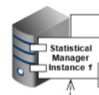 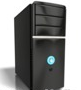 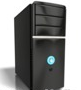 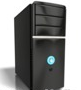 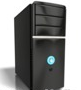 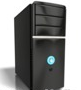 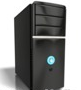 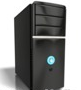 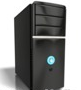 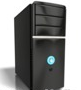 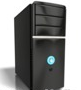 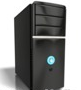 assign
WN
WN
WN
WN
WN
WN
WN
WN
WN
WN
WN
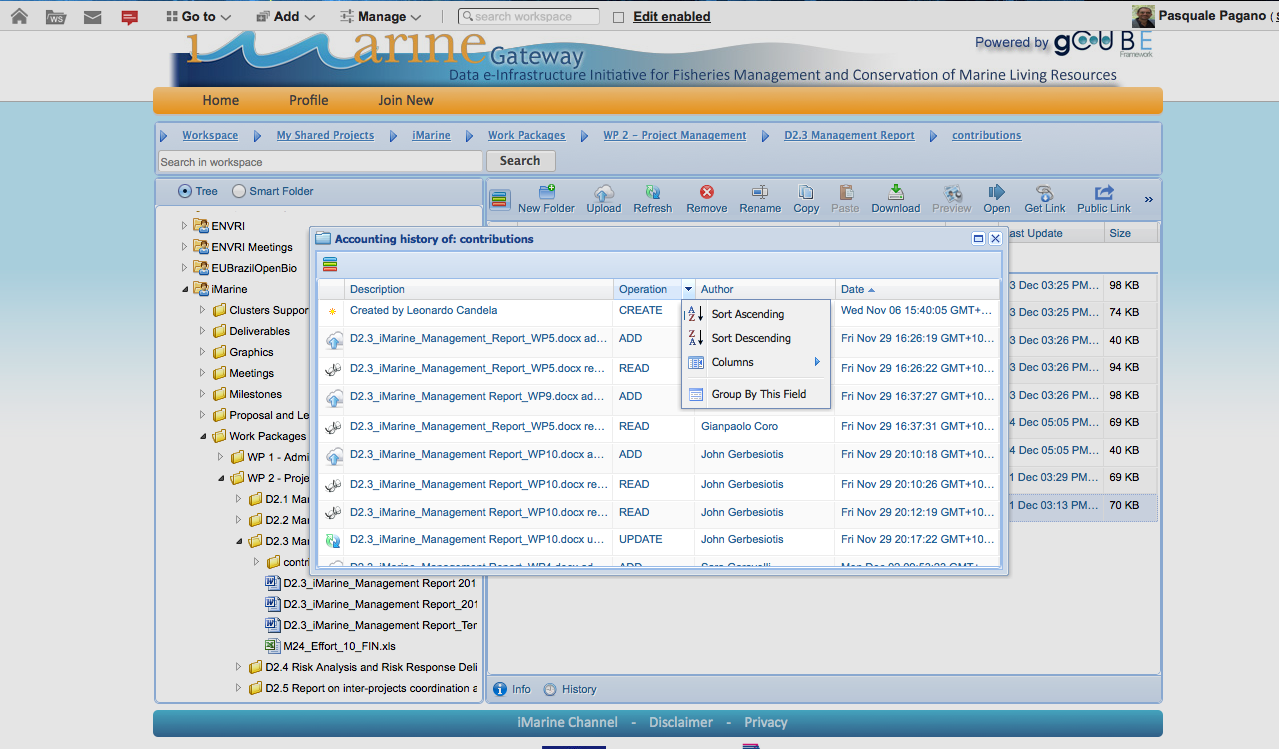 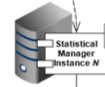 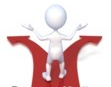 VRE2
iMarine - Just an overview
15
Statistical Manager  & DIRAC
Requirements

Handling of credentials without X509 certificates ( username/password )
Integration of Accounting and Monitoring

Integration steps

Creation of a D4Science WN VM and upload to a VM Repository to test image contextualization
Integration of VM Scheduler API within D4Science Infrastructure.
iMarine - Just an overview
16
www.i-marine.eu
 
i-marine.d4science.org
iMarine - Just an overview
17
Google Analytics iMarine portal
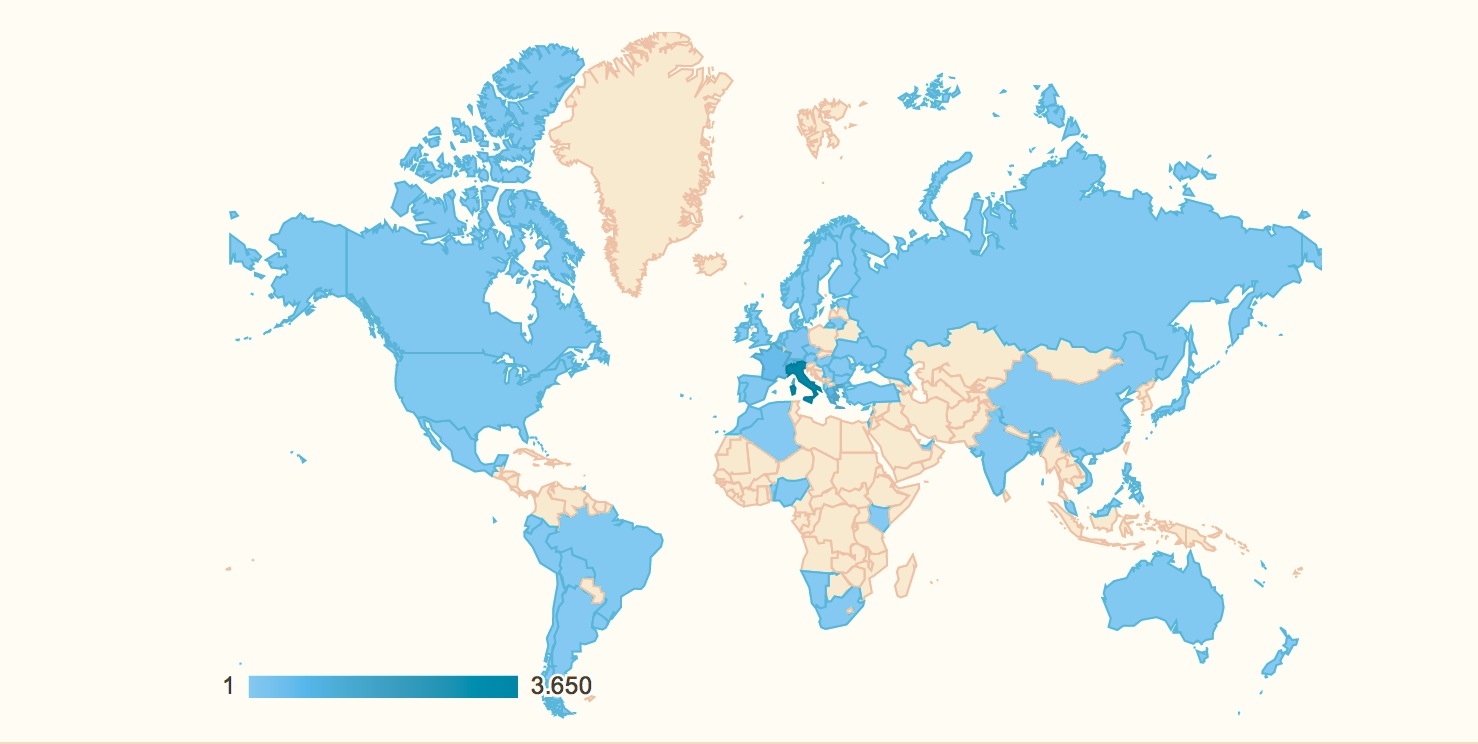 iMarine - Just an overview
18
Application Bundles
A BUNDLE is a set of services and technologies grouped according to a family of related tasks for  achieving a common objective
iMarine - Just an overview
19
[Speaker Notes: These bundles also aids communicating and disseminating the iMarine outcomes.]
BiolCube related publications
W. Appeltans, P. Pissierssens, G. Coro, A. Italiano, P. Pagano, A. Ellenbroek, T. Webb (2013). Trendylyzer: a Long-Term Trend Analysis on Biogeographic Data, In Proceedings of the International Conference on Marine Data and Information Systems (IMDIS). Lucca, Italy.
L. Candela, D. Castelli, G. Coro,P. Pagano, F. Sinibaldi (2013) Species Distribution Modeling in the Cloud, Concurrency and Computation: Practice and Experience, Ed. Wiley (DOI: 10.1002/cpe.3030). 
D. Castelli, P. Pagano, G. Coro, F. Sinibaldi (2013) Modellazione della Nicchia Ecologica di Specie Marine (Marine Species Ecological Niche Modelling). In Le Tecnologie del CNR per il Mare (CNR Marine Technologies) pp. 140, Ed. CNR (Roma, Italy). 
D. Castelli, P. Pagano, L. Candela, G. Coro (2013). The iMarine Data Bonanza: Improving Data Discovery and Management through an Hybrid Data Infrastructure, In Proceedings of the International Conference on Marine Data and Information Systems (IMDIS), Lucca. 
G. Coro, P. Pagano, A. Ellenbroek (2013) Combining Simulated Expert Knowledge with Neural Networks to Produce Ecological Niche Models for Latimeria chalumnae, Ecological Modelling, DOI 10.1016/j.ecolmodel.2013.08.005, Ed. Elsevier. 
(Acknowledged in) R. Froese, J. Thorson, R. B. Reyes Jr. (2013) A Bayesian Approach to the estimation of length-weight relationships in fishes. Journal of Applied Ichthyology 
P. Pagano, G. Coro, D. Castelli, L. Candela, F. Sinibaldi, A. Manzi (2013) Cloud Computing for Ecological Modeling in the D4Science Infrastructure. Proceedings of EGI Community Forum.
iMarine - Just an overview
20
Links and References (1/3)
GeosCube Selected Links

http://wiki.i-marine.eu/index.php/Catalogue:Applications#GeosCube
Geospatial Cluster work plan for iMArine Board http://wiki.i-marine.eu/index.php/Geospatial_cluster 
Geospatial Data Processing http://gcube.wiki.gcube-system.org/gcube/index.php/Geospatial_Data_Processing
OGC/ISO publishing guidelines
http://wiki.i-marine.eu/index.php/OGC/ISO_Publishing_guidelines_for_Data_and_Services_Providers 
OGC OWS Context 1.0 Guidelines http://wiki.i-marine.eu/index.php/OGC_OWS_Context_1.0_Guidelines
Environmental Service https://gcube.wiki.gcube-system.org/gcube/index.php/Environmental_Service
iMarine - Just an overview
21
Links and References (2/3)
GeosCube Selected standardization work

P.Gonçalves, R.Brackin, Open Geospatial Consortium, OWS Context 1.0 Conceptual Model, Candidate Standard, 30th June 2013: 
https://portal.opengeospatial.org/files/?artifact_id=51860&version=1  (OGC 12-080r1)
P.Gonçalves, R.Brackin, Open Geospatial Consortium, OWS Context 1.0, Atom Encoding Specification, Candidate Standard, 3rd June 2013: 
https://portal.opengeospatial.org/files/?artifact_id=51860&version=1  (OGC 12-084r1)
iMarine - Just an overview
22
Links and References (3/3)
GeosCube Selected Publications

D. Castelli, P. Pagano, G. Coro. 2013. Variazioni Climatiche ed Effetto sulle Specie Marine (Climate Changes and Effect on Marine Species)”. In Le Tecnologie del CNR per il Mare (CNR Marine Technologies) pp. 139, Ed. CNR (Roma, Italy). 
D. Castelli, P. Pagano, G. Coro. 2013. Elaborazione di Dati Trasmessi da Pescherecci (Processing of fishing vessel transmitted information). In Le Tecnologie del CNR per il Mare (CNR Marine Technologies). pp. 133, Ed. CNR (Roma, Italy). 
G. Coro, L. Fortunati, P. Pagano. 2013. Deriving Fishing Monthly Effort and Caught Species from Vessel Trajectories. To be published in Oceans 2013, Proceedings of MTS/IEEE.
iMarine - Just an overview
23